Муниципальное дошкольное образовательное  бюджетное  учреждение «Детский сад №5 «Аистёнок» комбинированного вида» г. Волхов
Итоги  2023-2024 учебного года
Воспитатели: Федорова О.Н.
                                                 Маймистова С.А.
Образовательные области:
Социально-коммуникативное развитие
1) В сфере социальных отношений:
обогащать представления детей о формах поведения и действиях в различных ситуациях в семье и ДОО;
содействовать пониманию детьми собственных и чужих эмоциональных состояний и переживаний, овладению способами эмпатийного поведения в ответ на разнообразные эмоциональные проявления сверстников и взрослых;
обеспечивать умение детей вырабатывать и принимать правила взаимодействия в группе, понимание детьми последствий несоблюдения принятых правил;
расширять представления о правилах поведения в общественных местах; об обязанностях в группе;
2) В области формирования основ гражданственности и патриотизма:
воспитывать уважительное отношение к Родине, к людям разных 
национальностей, проживающим на территории России, их культурному 
наследию;
знакомить детей с содержанием государственных праздников и традициями 
празднования, развивать патриотические чувства, уважение и гордость за 
поступки героев Отечества, достижения страны;
3) В сфере трудового воспитания:
формировать представления о профессиях и трудовых процессах;
воспитывать бережное отношение к труду взрослых, к результатам их труда;
развивать самостоятельность и инициативу в трудовой деятельности по
самообслуживанию, хозяйственно-бытовому, ручному труду и
конструированию, труду в природе;
знакомить детей с элементарными экономическими знаниями, формировать 
первоначальные представления о финансовой грамотности;
4) В области формирования безопасного поведения:
формировать представления детей об основных источниках и видах
опасности в быту, на улице, в природе, в информационно
телекоммункационной сети  и способах безопасного поведения; о
правилах безопасности дорожного движения в качестве пешехода и 
пассажира транспортного средства;
формировать осмотрительное отношение к потенциально опасным для
человека ситуациям;
знакомить с основными правилами пользования сети Интернет, 
цифровыми ресурсами, исключая практическое использование 
электронных средств обучения индивидуального использования.
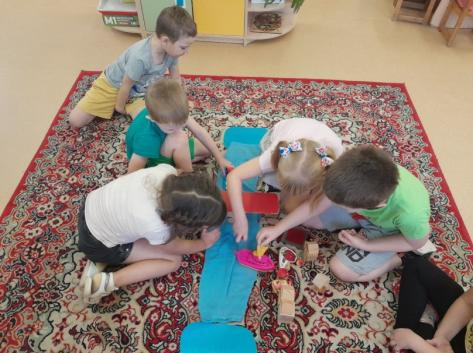 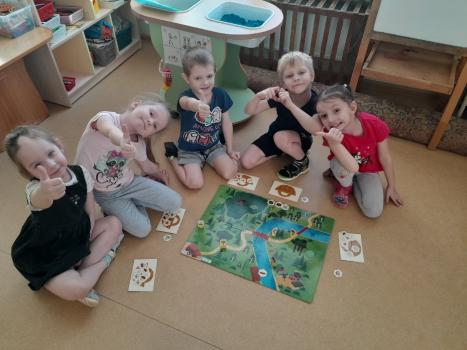 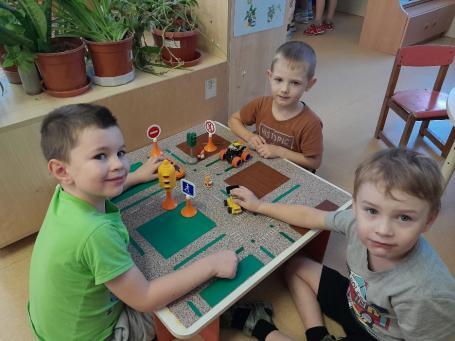 Познавательное развитие
1) развивать интерес детей к самостоятельному познанию объектов окружающего мира в его разнообразных проявлениях и простейших зависимостях;
3) развивать способность использовать математические знания и аналитические способы для познания математической стороны окружающего мира: опосредованное сравнение объектов с помощью заместителей (условной меры), сравнение по разным основаниям, счет, упорядочивание, классификация, сериация и тому подобное); совершенствовать ориентировку в пространстве и времени;
4) развивать способы взаимодействия с членами семьи и людьми ближайшего окружения в познавательной деятельности, закреплять позитивный опыт в самостоятельной и совместной со взрослым и сверстниками деятельности;
4) В области формирования безопасного поведения:
формировать представления детей об основных источниках и видах
опасности в быту, на улице, в природе, в информационно
телекоммункационной сети  и способах безопасного поведения; о
правилах безопасности дорожного движения в качестве пешехода и 
пассажира транспортного средства;
формировать осмотрительное отношение к потенциально опасным для
человека ситуациям;
знакомить с основными правилами пользования сети Интернет, 
цифровыми ресурсами, исключая практическое использование 
электронных средств обучения индивидуального использования.
5) расширять представления о многообразии объектов живой природы, 
их особенностях, среде обитания и образе жизни, в разные сезоны года, 
их потребностях; продолжать учить группировать объекты живой 
природы;
6) продолжать учить детей использовать приемы экспериментирования
для познания объектов живой и неживой природы и их свойств и 
качеств;
7) продолжать знакомить с сезонными изменениями в природе, и 
деятельностью человека в разные сезоны, воспитывать положительное 
отношение ко всем живым существам, желание их беречь и заботиться.
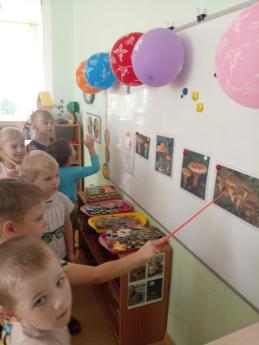 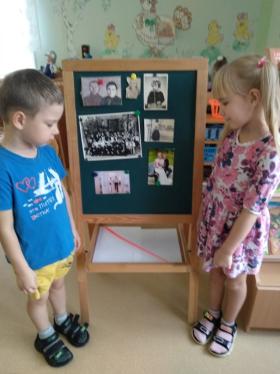 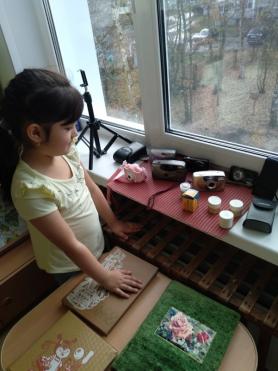 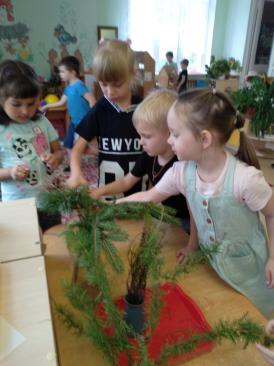 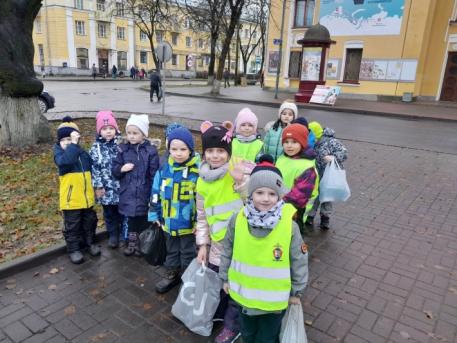 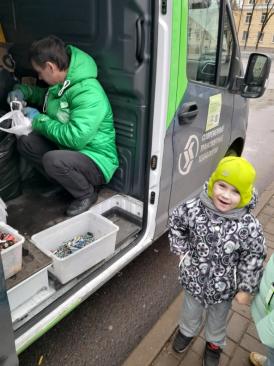 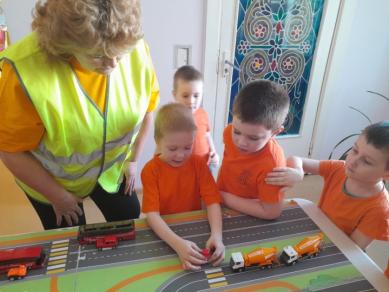 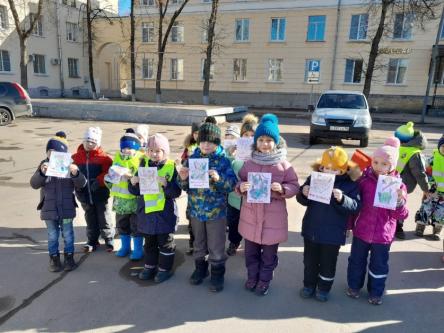 Речевое развитие
1) Формирование словаря:
 вводить в словарь детей существительные, обозначающие профессии; 
названия техники; прилагательные, обозначающие признаки предметов; 
наречия, характеризующие отношение людей к труду (старательно, бережно); 
глаголы, характеризующие трудовую деятельность людей;
 упражнять детей в умении подбирать слова со сходными значениями 
(синонимы) и противоположными значениями (антонимы);
2) Звуковая культура речи:
закреплять правильное, отчетливое произношение всех звуков родного 
языка; умение различать на слух и отчетливо произносить часто смеши-
ваемые звуки (с-ш, ж-з); определять место звука в слове. 
продолжать развивать фонематический слух. 
отрабатывать интонационную выразительность речи.
3) Грамматический строй речи:
совершенствовать умение детей согласовывать в предложении слова, 
образовывать множественное число существительных,
развивать умения пользоваться несклоняемыми существительными (метро); 
образовывать по образцу однокоренные слова;
познакомить с разными способами образования слов;
 продолжать совершенствовать у детей умение составлять по образцу прос-
тые и сложные предложения; при инсценировках пользоваться прямой и 
косвенной речью.
4) Связная речь:
совершенствовать диалогическую и монологическую формы речи 
слушать собеседника, не перебивать его, не отвлекаться.  
употреблять  без напоминания разнообразные формулы речевого 
этикета формировать культуру общения: называть взрослых по 
имени и отчеству, на "вы", не вмешиваться в разговор взрослых; 

развивать коммуникативно-речевые умения, умение связно, 
последовательно и выразительно пересказывать небольшие 
литературные произведения  без помощи вопросов педагога;

формировать умение самостоятельно составлять по плану и 
образцу небольшие рассказы о предмете, по картине, набору 
картинок;  формировать умение составлять небольшие рассказы 
творческого характера по теме, предложенной педагогом.
5) Подготовка детей к обучению грамоте:
формировать у детей умение производить анализ слов различной звуковой 
структуры, выделять словесное ударение и определять его место в структуре 
слова, качественно характеризовать выделяемые звуки (гласные, твердый 
согласный, мягкий согласный, ударный гласный, безударный гласный звук), 
правильно употреблять соответствующие термины. Познакомить детей со 
словесным составом предложения и звуковым составом слова.
6) Интерес к художественной литературе:
формировать представления о некоторых жанровых, композиционных, 
языковых особенностях произведений: поговорка, загадка, считалка, 
скороговорка, народная сказка, рассказ, стихотворение;
углублять восприятие содержания и формы произведений (оценка характера 
персонажа с опорой на его портрет, поступки, мотивы поведения и другие 
средства раскрытия образа; ритм в поэтическом тексте; рассматривание 
иллюстраций разных художников к одному и тому же произведению).
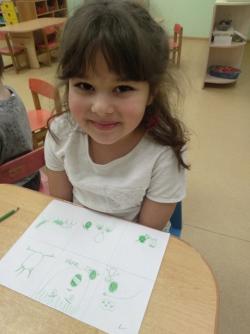 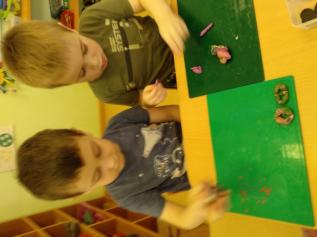 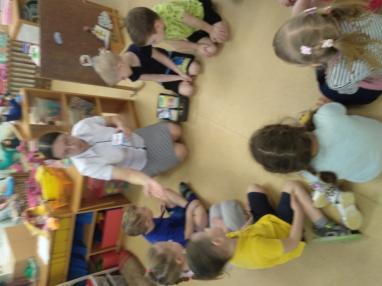 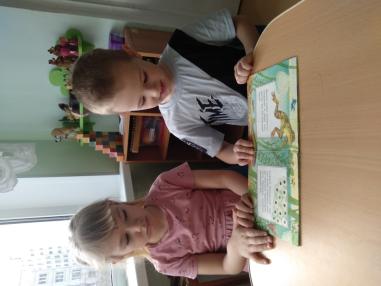 Художественно-эстетическое развитие
1) Приобщение к искусству:
продолжать формировать умение выделять, называть, группировать произве-
дения по видам искусства (литература, музыка, изобразительное искусство, 
архитектура, балет, театр, цирк, фотография);
продолжать знакомить детей с жанрами изобразительного и музыкального 
искусства; продолжать знакомить детей с архитектурой;
расширять представления детей о народном искусстве, музыкальном фольк-
лоре, художественных промыслах; развивать интерес к участию в фольклор-
ных праздниках;
2)Изобразительная деятельность:
формировать умение у детей передавать в изображении не только основные 
свойства предметов (форма, величина, цвет), но и характерные детали, соотно-
шение предметов и их частей по величине, высоте, расположению относительно 
друг друга;
совершенствовать у детей изобразительные навыки и умения, формировать 
художественно-творческие способности;
развивать у детей чувство формы, цвета, пропорций;
3) Конструктивная деятельность:
продолжать развивать умение детей устанавливать связь между 
создаваемыми постройками и тем, что они видят в окружающей жизни; 
создавать разнообразные постройки и конструкции;
поощрять у детей самостоятельность, творчество, инициативу, дружелюбие.
4) Музыкальная деятельность:
продолжать формировать у детей эстетическое восприятие музыки, умение 
различать жанры музыкальных произведений (песня, танец, марш);
развивать у детей музыкальную память, умение различать на слух звуки по 
высоте, музыкальные инструменты.
5) Театрализованная деятельность:
знакомить детей с различными видами театрального искусства (кукольный
театр, балет, опера и прочее);
знакомить детей с театральной терминологией (акт, актер, антракт, кулисы и 
так далее);
развивать интерес к сценическому искусству.
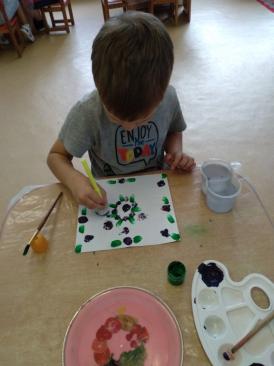 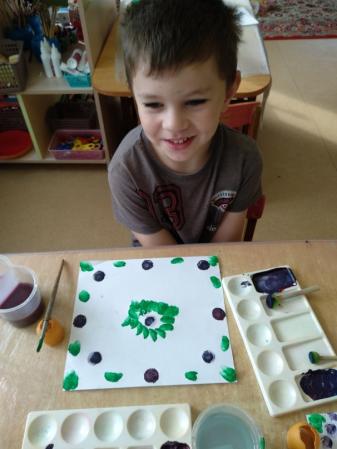 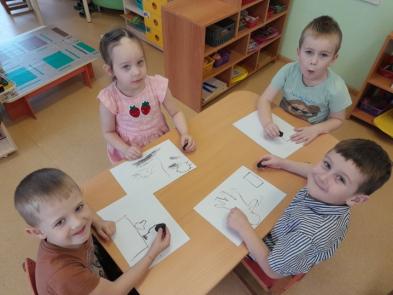 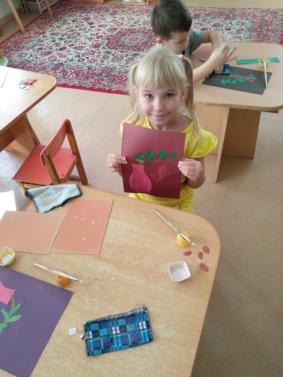 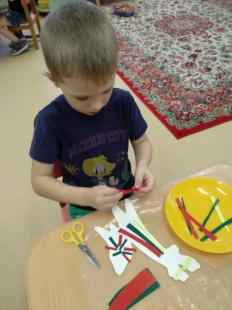 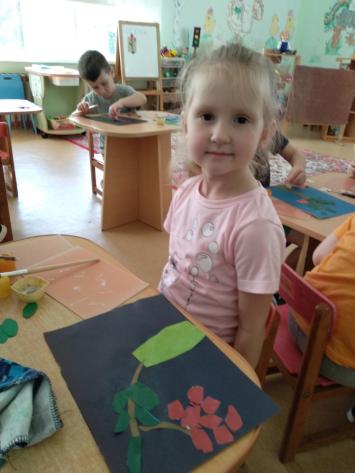 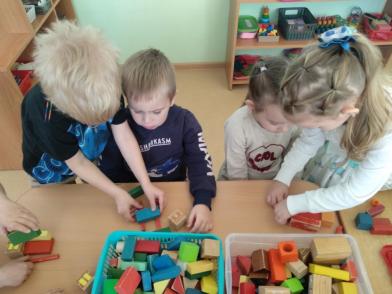 Физическое развитие
Развивать психофизические качества, координацию, мелкую моторику 
ориентировку в пространстве, равновесие, точность и меткость, воспи-
тывать самоконтроль и самостоятельность, проявлять творчество при 
выполнении движений и в подвижных играх, соблюдать правила в 
подвижной игре, взаимодействовать в команде;
воспитывать патриотические чувства и нравственно-волевые качества в 
подвижных и спортивных играх, формах активного отдыха;
продолжать развивать интерес к физической культуре, формировать 
представления о разных видах спорта и достижениях российских 
спортсменов;
укреплять здоровье ребёнка, формировать правильную осанку, укреплять 
опорно-двигательный аппарат, повышать иммунитет средствами физи-
ческого воспитания;
расширять представления о здоровье и его ценности, факторах на него 
влияющих, оздоровительном воздействии физических упражнений, туризме
как форме активного отдыха.
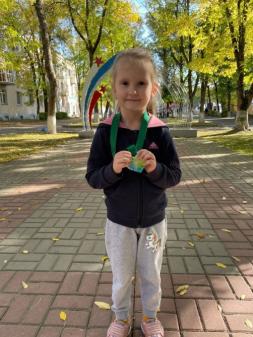 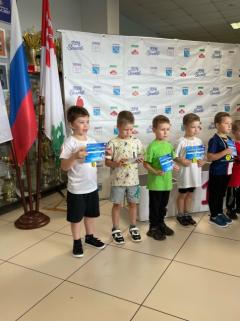 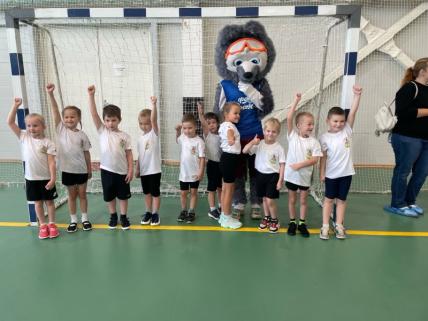 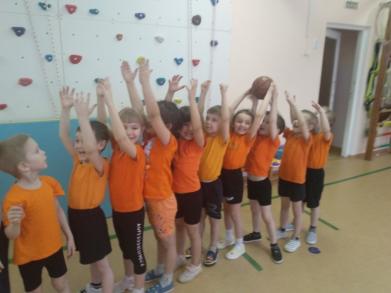 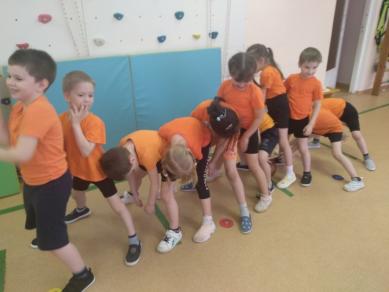 НАШИ МЕРОПРИЯТИЯ
«Праздник осени»
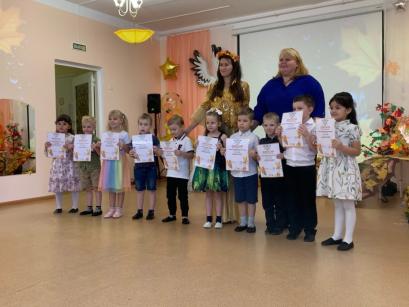 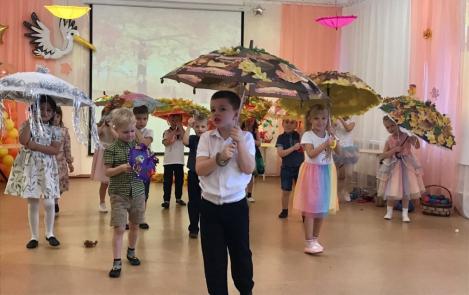 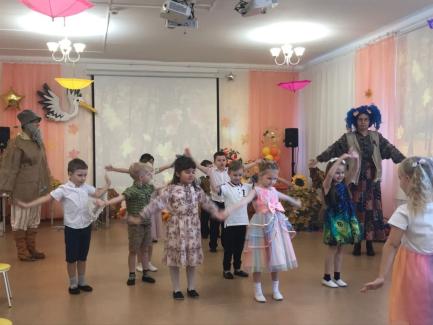 «Музей для малышей»
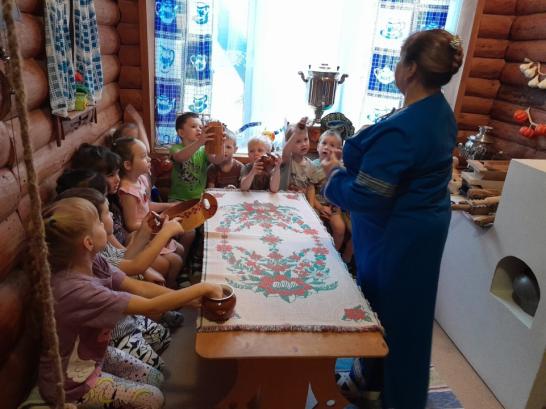 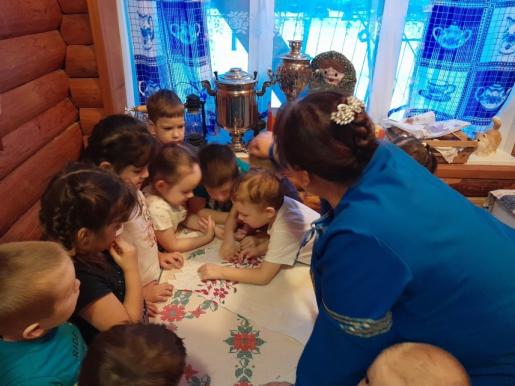 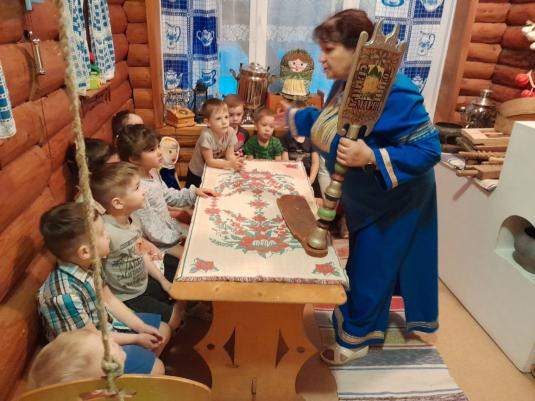 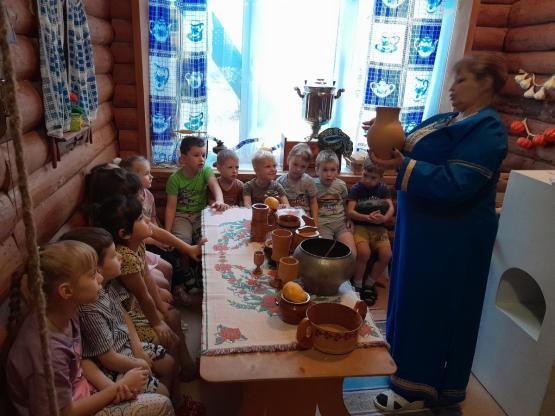 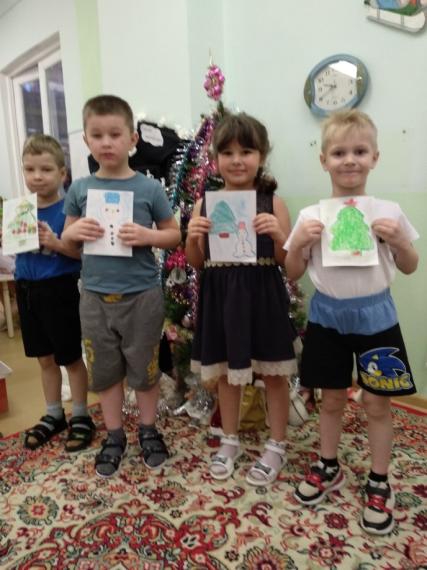 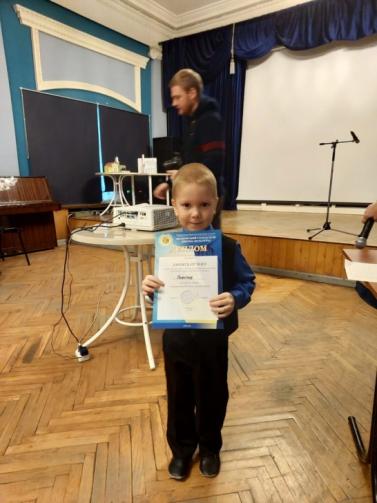 Наши праздники
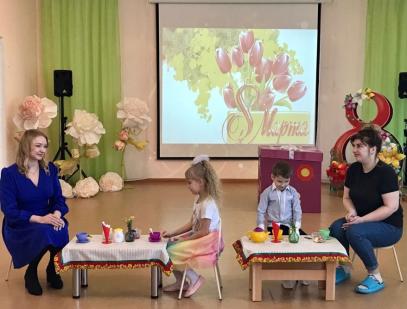 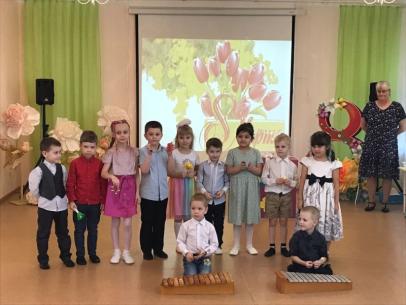 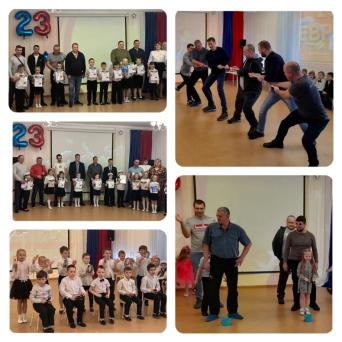 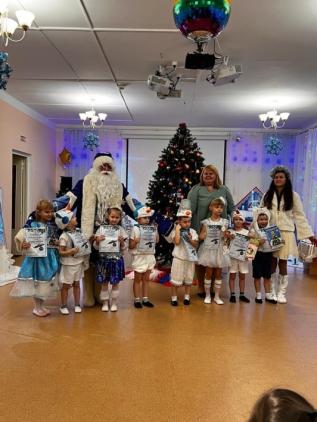 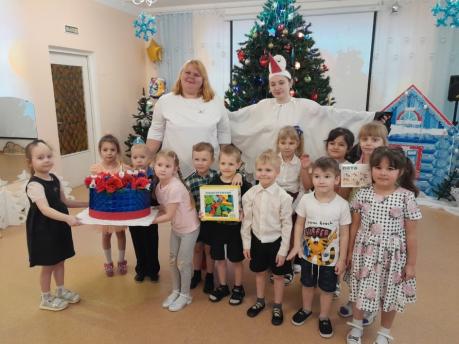 Новый год
         и
День рождения детского сада
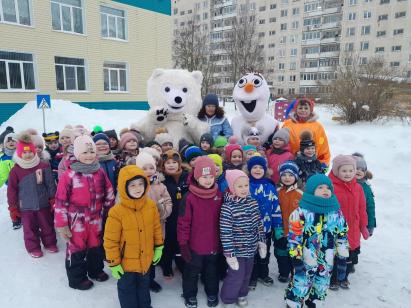 Зимний праздник
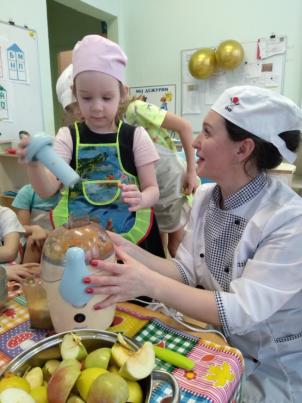 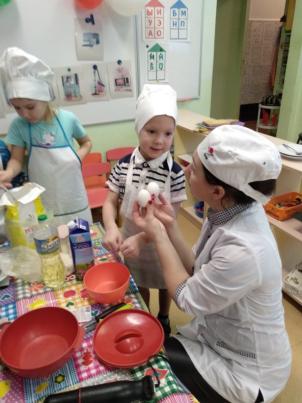 «А у нас сегодня гость!» - кулинарный мастер-класс
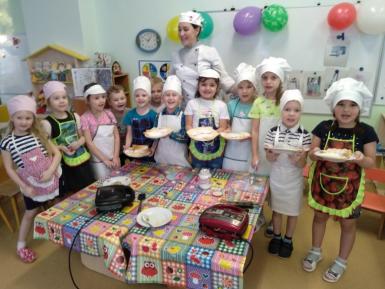 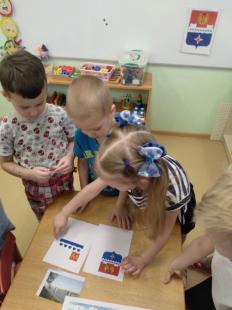 Проект «Здесь наш отчий дом»
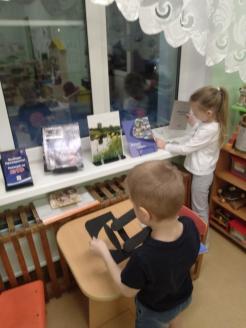 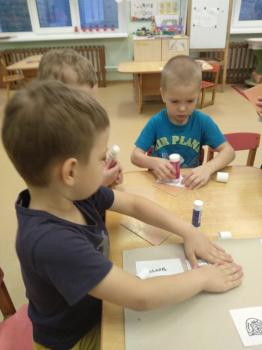 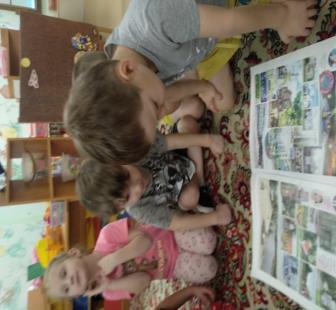 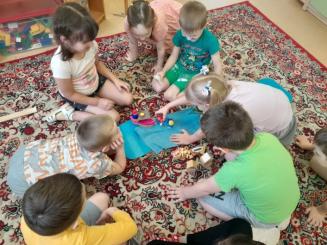 Занятия робототехникой
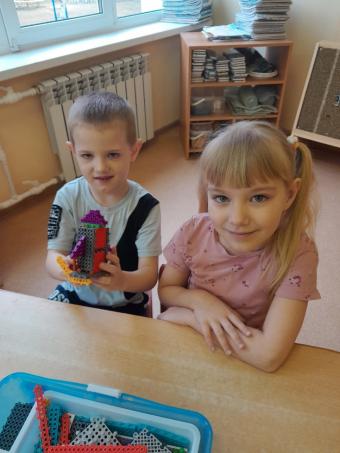 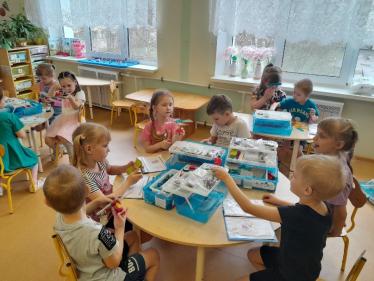 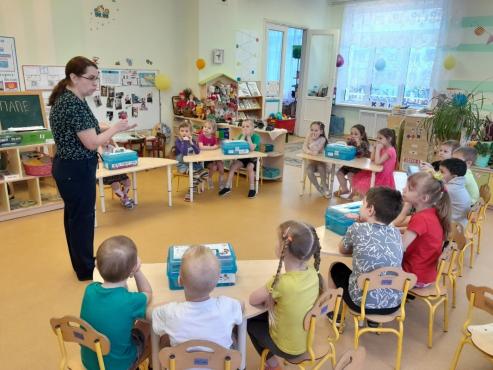 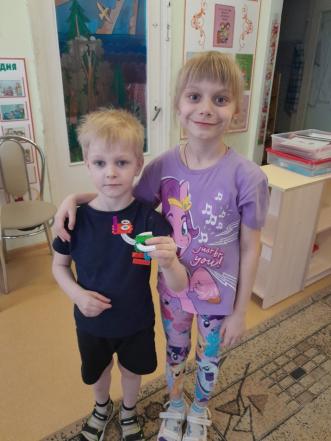 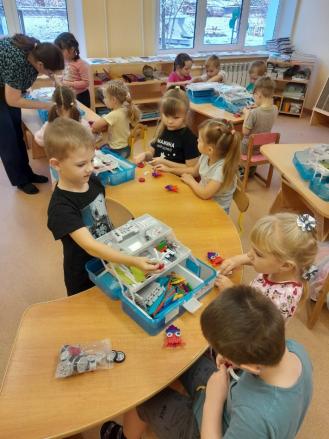 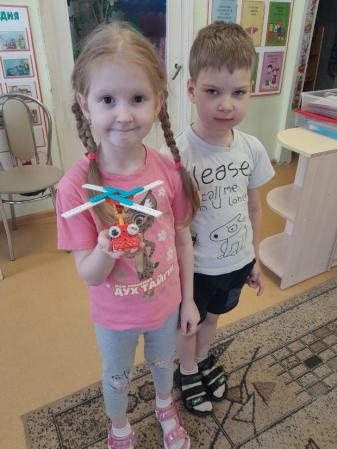 «Кормушка для птиц»
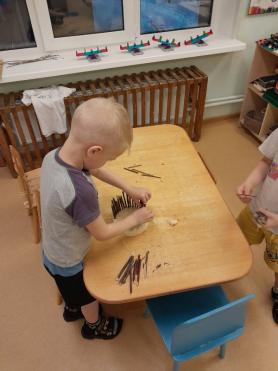 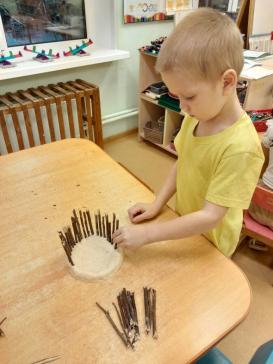 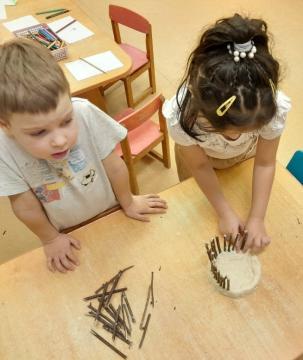 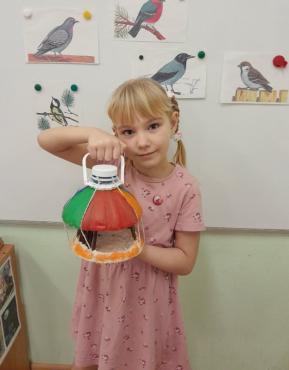 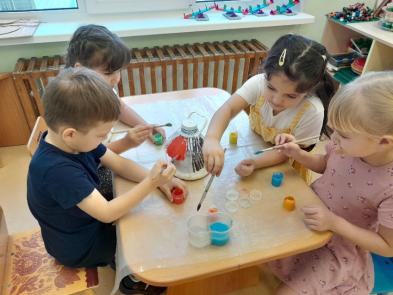 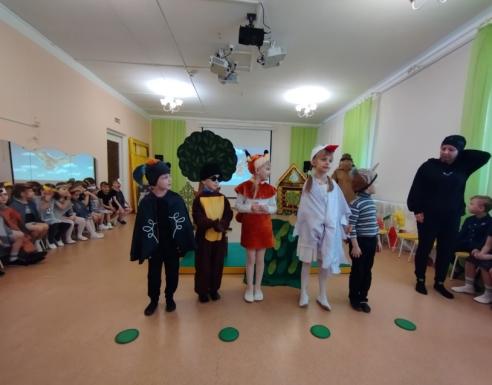 Театрализованный фестиваль по рассказу 
В.В. Бианки «Чьи это ноги?»
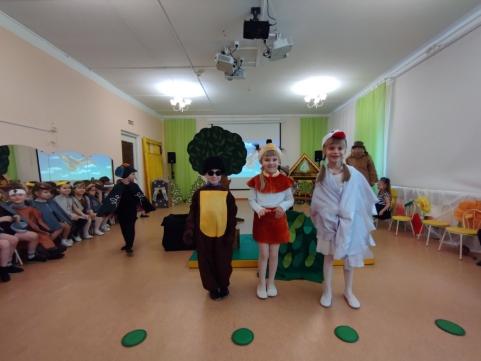 Рекомендации в летний период:
Социально-коммуникативное развитие
Повторить фамилию, имя, отчество родителей; где работают родители.
Знать домашний адрес.
Повторить правила этикета: говорить «волшебные» слова, соблюдать правила поведения за столом, на улице, правилам поведения со взрослыми

Познавательное развитие
Повторить счет до 10, сравнивать рядом стоящие числа в пределах 10.
Ориентировка в пространстве и на листе бумаги.
Знать части суток, дни недели.

Речевое развитие
Поиграйте в словесные игры: «Съедобное-несъедобное», «Я знаю 5 названий…», «Скажи наоборот (высокий-низкий и т.д.)» «Что делает собака/кошка и т.д. (бежит, лежит, лает…)
Читайте короткие сказки или простые истории, обсуждайте прочитанное.
Художественно-эстетическое развитие:
Лепить с натуры и по представлению знакомые предметы.
Вырезать различные фигуры или их детали из бумаги.
Рисовать разными способами и приёмами, различными изобразительными материалами.

Физическое развитие: советы инструктора по физической культуре на лето
Совершенствовать упражнения с мячом и скакалкой. 
Прыжки в длину с разбега. 
Метание мячиков, перебрасывание через сетку одной и двумя руками, игра «Серсо», «Городки», запускать самолётики, «воздушного Змея». 
Играть в любимые подвижные игры. 
Спортивные игры с мячом (футбол, баскетбол, волейбол). 
Катание на самокатах, велосипедах. 
Игры и упражнения на ловкость, выносливость, внимание, быстроту.
Спасибо за внимание!